خودشناسی
عوامل موثر بر رشد خودآگاهی
موانع رشد خودآگاهی در انسان
فرهاد دانش‌آرا
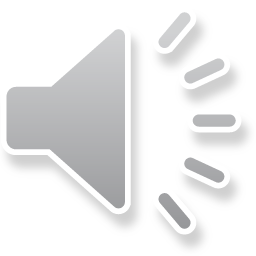 [Speaker Notes: NOTE:
To change the  image on this slide, select the picture and delete it. Then click the Pictures icon in the placeholder to insert your own image.]
خودآگاهی یعنی:
شناخت ما، از خصوصیات ظاهری، افکار، باورها، ارزش ها، عواطف، نقاط قوت و ضعف، خواسته ها، علایق، ترس ها و یا نفرت های ما از چیزهای مختلف.
علی را راهنمایی کنید. او چه باید بکند؟
علی سیزده سال سن دارد. او به فوتبال خیلی علاقه‌مند است. اغلب در خواب و بیداری می بیند که همه او را تشویق می کنند و برایش هورا می کشند. گاه در خیال خود می بیند که جام قهرمانی را بر سر گرفته و دور زمین فوتبال می دود و فریاد خوشحالی می‌کشد. او در حالی که خوشحال است، مشت های خود را گره می کند و به سمت هواداران می‌دود.
غرور و تکبر
این رفتار علی ناشی از کدام یک از موانع خودآگاهی است؟
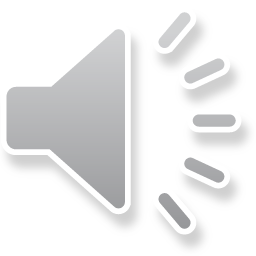 بررسی نحوه‌ی رشد و موانع رشد خودآگاهی
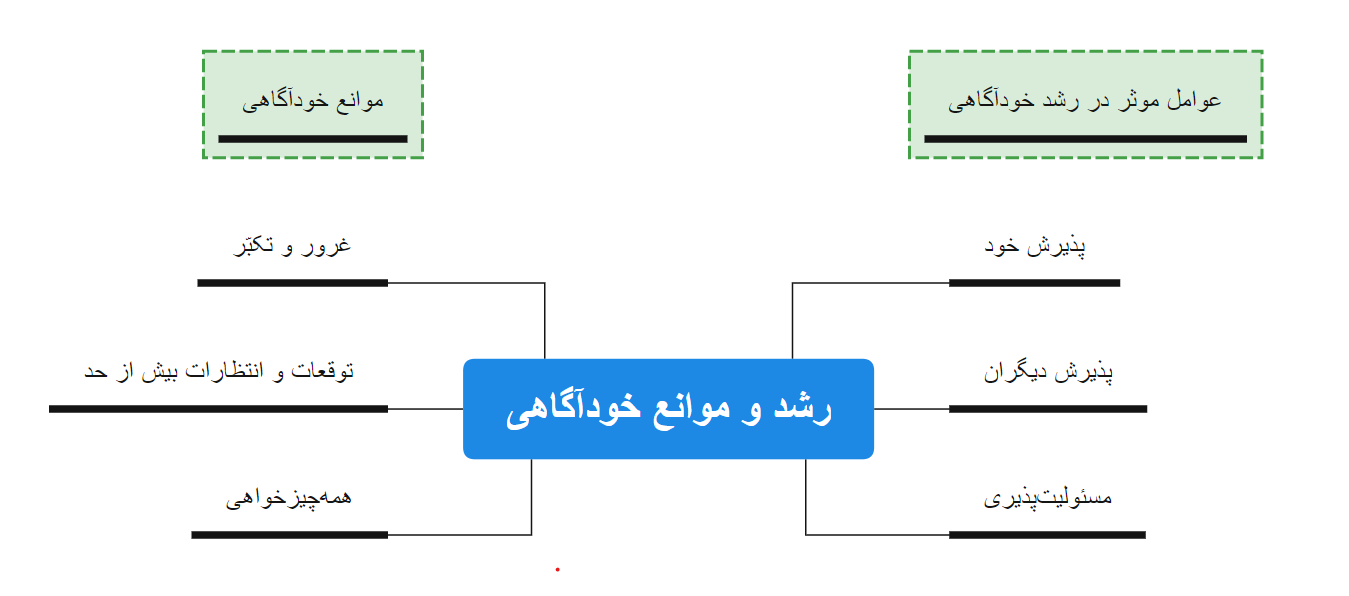 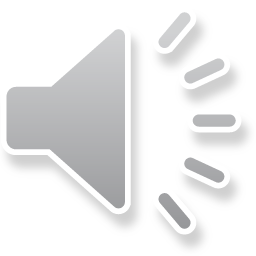 مسئولیت‌پذیری:
در قبال دیگران مسئولیت‌پذیر هستند
از زیر بار مسئولیت‌ها شانه خالی نمی‌کنند
پذیرش خود:
خود را بپذیریم و دوست داشته باشیم.
زمانی که خطا کردیم، خود را سرزنش نکنیم.
پذیرش دیگران: دیگران را مانند خود دوست داشته باشیم و در شرایط بد دیگران را سرزنش نکنیم.
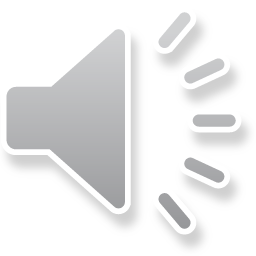 غرور و تکبر:
یکی از ویژگی‌های بازدارنده در رشد خودآگاهی غرور و تکبر است.
توقعات بیش از حد:
توقعات بی‌معنا
توقعات پوچ
همه‌چیز‌خواهی:
همه چیز را در حد اکثر خودش می‌خواهیم و چیز‌های کوچک ما را راضی نمی‌کند.
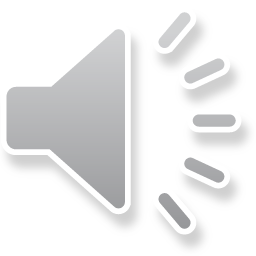 غرور و تکبر: گاهی اوقات برخی ویژگی ها باعث می‌شوند فرد نتواند به خوبی در راه رسیدن به خود آگاهی و شناخت صحیح خود گام بردارد. غرور و تکبر یکی از این ویژگی‌ها است. غرور و خود‌بزرگ‌بینی با «اعتماد به نفس» متفاوت است.
بزرگ‌نمایی پوچ: خودمان را بزرگ‌تر از آنچه هستیم می‌پنداریم.
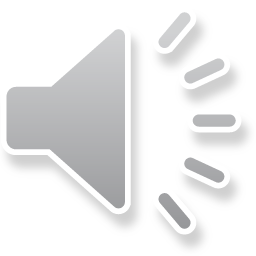